Prelude:  
Walk into My Circle…
(sean forbes)
http://www.deafandloud.com/#!videos/cee5
Captioning, Rhetorically
Brenda Jo Brueggemann
brendabrueggemann@gmail.com
Why I Mind….
https://www.youtube.com/watch?v=RoNR6EWT7D4
Communication (hyphen) Captioning
All the forms of communication
So, what about the captioning?
The Backchannel…  inventing the Internet
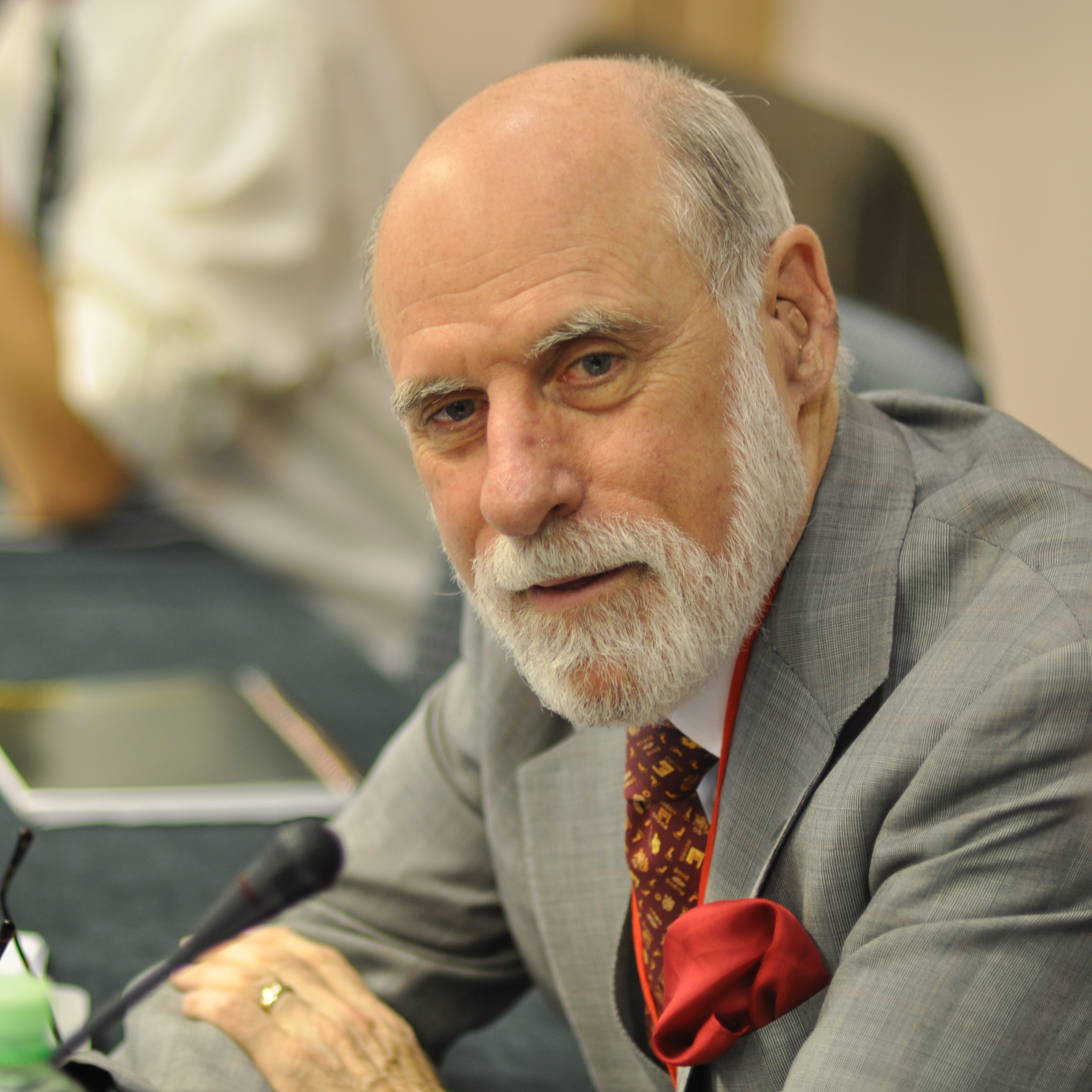 http://research.google.com/pubs/author32412.html
The Backchannel… chatrooms/interaction networks  (ENFI)
http://kairos.technorhetoric.net/1.2/coverweb/cmcmday.html
C. 1995:  Abstract: This chapter demonstrates how a particular application of CMC, Electronic Networks For Interaction (ENFI) is being used to change the social dynamic of the writing classroom. ENFI is not software but a concept; the concept is essentially that writing is taught in a computer lab with a network supporting real-time CMC. Because it allows teachers and students to explore, collaborate, and expand on ideas in class in writing, and allows them to see each other in the process of developing ideas, writing for each other and not just to "the teacher," ENFI supplements and expands on the activities teachers can use to help students meaningfully participate in a discourse community and improve their writing.
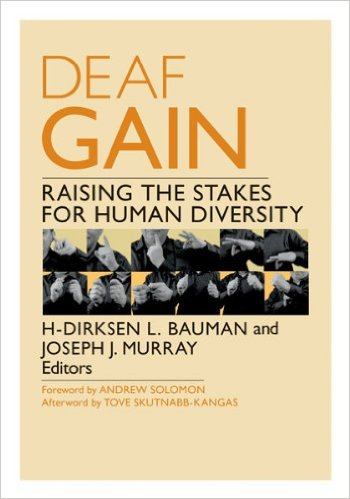 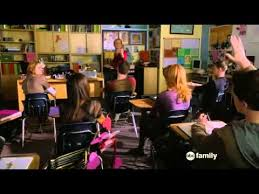 Deaf Gain (brought to you by Marlee Matlin and “Switched at Birth”)
https://www.youtube.com/watch?v=F5W604uSkrk
So, what do we (ALL) gain from captioning??
Unique approaches to captioning
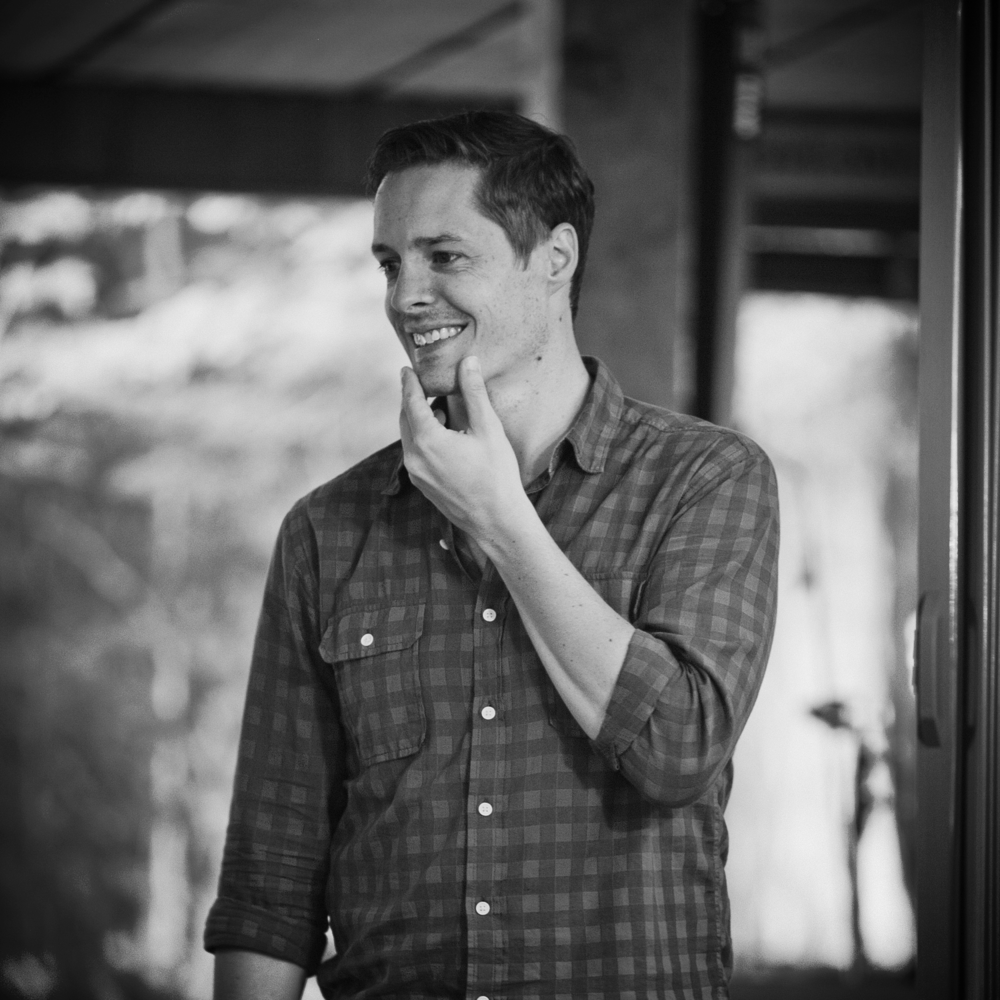 Wayne Betts, (deaf) filmmaker
https://www.youtube.com/watch?v=ocbyS9-3jjM
Unique approaches to captioning
Sean Forbes, (deaf) musician
http://www.deafandloud.com/
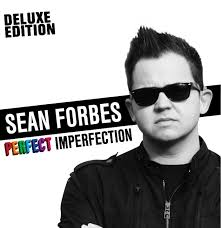 Do-do?  So, what will you (captioning) do?
How to think about/make captions for your C60 video?
How to teach/encourage captions in your writing program and classrooms?